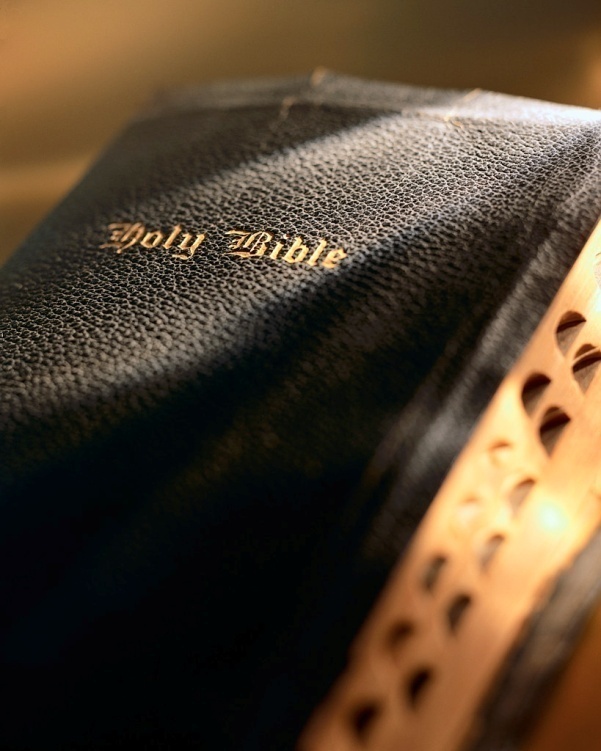 Introduction
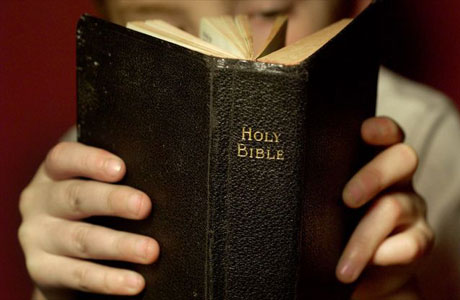 Jeremiah warned Israel of the danger of “backsliding”:  Jer. 3:12
“An ounce of prevention is worth a pound of cure.”
A disease is easier to prevent than it is to treat.
Early detection of spiritual problems can lead to early and successful treatment.
“You might be a redneck if you’ve ever made change in the offering plate.”

“If you’ve ever financed a tattoo, you might be a redneck.”

“You might be a redneck if you ever cut your grass and found a car.”
2
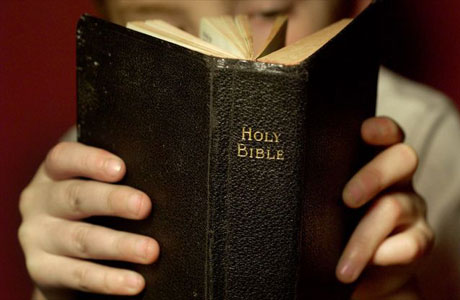 I Might Be Backsliding If…Hebrews 10:19-25
Lost your appetite for studying God’s Word
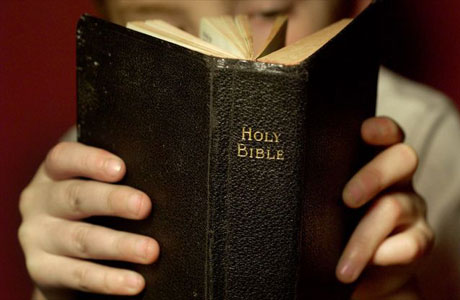 When we quit hungering and thirsting for God’s Word spiritual malnutrition sets in:  Hos. 4:6; Matt. 4:4; Jn. 6:32, 58; 4:14; 6:68; 12:48
When it comes to gaining, sustaining, and building our faith there are no “magic bullets”:  Rom. 10:17; 1:16; 1 Cor. 1:18; 1 Thess. 2:13; 1 Pet. 2:2; Heb. 4:12-13
God’s Word is not absorbed through osmosis:  2 Pet. 1:5, 10; Matt. 5:6
If we put in the effort we will reap a great dividend:  1 Tim. 4:7-8; Matt. 5:6; 1 Pet. 1:9; 2 Pet. 1:10-11
On Judgment Day will you:

(1)  Wish you had studied the Bible less?

(2)  Wish you had studied the Bible more?
I Might Be Backsliding If…
4
Neglect regular prayer
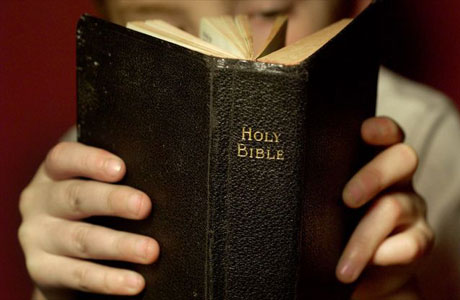 Prayer, like physical exercise, requires a daily regiment, discipline, and determination:  1 Tim. 4:7-8
Jesus and Paul taught the necessity of regular prayer:
Jesus:  Lk. 18:1-8
Paul:  Phil. 4:6
We need to appreciate the fantastic nature of prayer:  1 Jn. 5:14-15; Heb. 4:16; Jer. 29:12-13; 1 Pet. 3:12; Jas. 5:16-18
We have powerful help when we pray:  Rom. 8:26, 34
On Judgment Day will you:

(1)  Wish you had prayed less?

(2)  Wish you had prayed more?
I Might Be Backsliding If…
5
Sporadic attendance
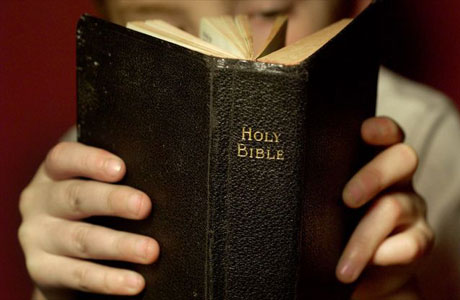 Every assembly of the congregation is a worship service:  Eph. 2:10; Titus 3:8
Our services seek to promote love, encourage-ment, and stimulate one another to good works:  Heb. 10:24-25, 26-31; 1 Jn. 5:3
Habitual absence is a sign of backsliding:  Heb. 10:24-25
Maybe you’re strong enough to do without regular attendance, but what about the rest of us?!  Heb. 10:24-25
On Judgment Day will you:

(1)  Wish you had attended less?

(2)  Wish you had attended more?
I Might Be Backsliding If…
6
Developed a critical spirit
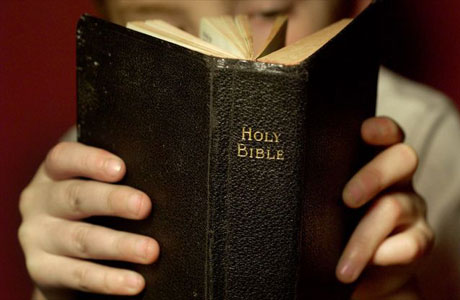 Critical spirit damages the one with it and the entire congregation:  Matt. 7:3
Backsliders and “congregation hoppers” tend to easily find fault with others:  Matt. 7:3-5
We need to be longsuffering:  Gal. 5:22; Eph. 4:1-3; 1 Cor. 11:1
Backsliders tend to find “fault” in others:  Acts 4:36; 1 Thess. 5:14; Jn. 7:24; Col. 3:12-13
On Judgment Day will you:

(1)  Wish you had been less longsuffering?

(2)  Wish you had been more longsuffering?
I Might Be Backsliding If…
7
Apathy for the lost
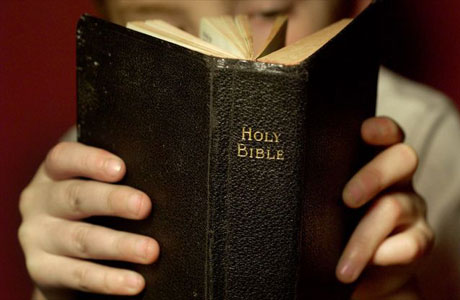 When we backslide our zeal inevitably wanes:  Rom. 12:11
We need to remind ourselves concerning:
The value of the soul:  Matt. 16:26
The certainty of judgment:  Rom. 14:10-12; 2 Cor. 5:10-11a
The awesomeness of eternity:  Matt. 25:46; Mk. 9:43-48
We need to develop the compassion of Jesus:  Matt. 9:6; Mk. 1:41
On Judgment Day will you:

(1)  Wish you had done less to reach the lost?

(2)  Wish you had done more to reach the lost?
I Might Be Backsliding If…
8
Resent admonishment and exhortation
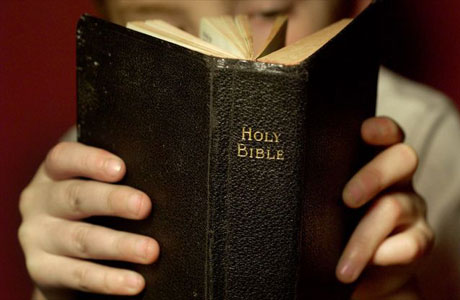 The last thing a backslider wants is to be admonished and exhorted to be faithful:  Jas. 5:19-20
There is certainly a right way and a wrong way to admonish and exhort:  Gal. 6:1; Jude 22-23; Titus 1:13
When we despise “correction and instruction” we are in big trouble:  Prov. 3:11-12
“Chastening” is good for us!  Heb. 12:3-11
On Judgment Day will you:

(1)  Wish you had listened less to admonishment and rebuke?

(2)  Wish you had listened more to admonishment and rebuke?
I Might Be Backsliding If…
9
Conclusion
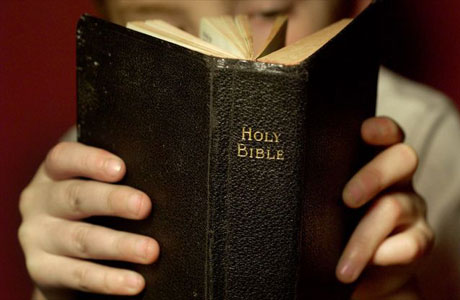 Do you have any of the symptoms of backsliding?
Most backsliders are living miserable lives:  “The trouble with many men is that they have got just enough religion to make them miserable.”  Billy Sunday 
They need to see a doctor…the Great Physician!  Matt. 11:28-30
Why not get back to salvation’s road; to the road to spiritual wholeness?!
10